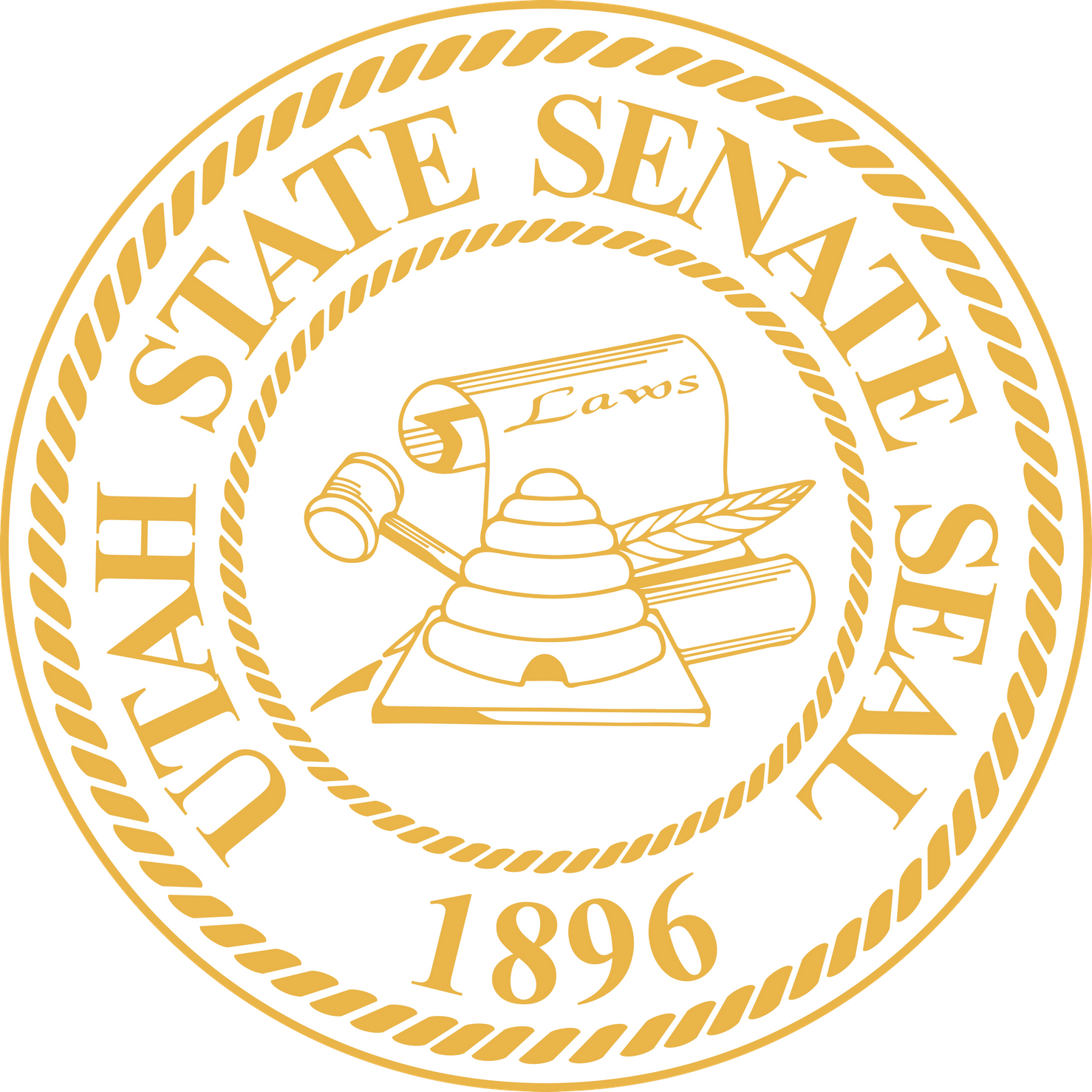 What does successful passage of Constitutional Amendment G do?
Allows the use of income tax revenue to support services for children and individuals with disabilities. 
	-Including social services that supplement educational 	needs, including supporting the physical and mental health 	of students. 
Triggers the enactment of HB 357
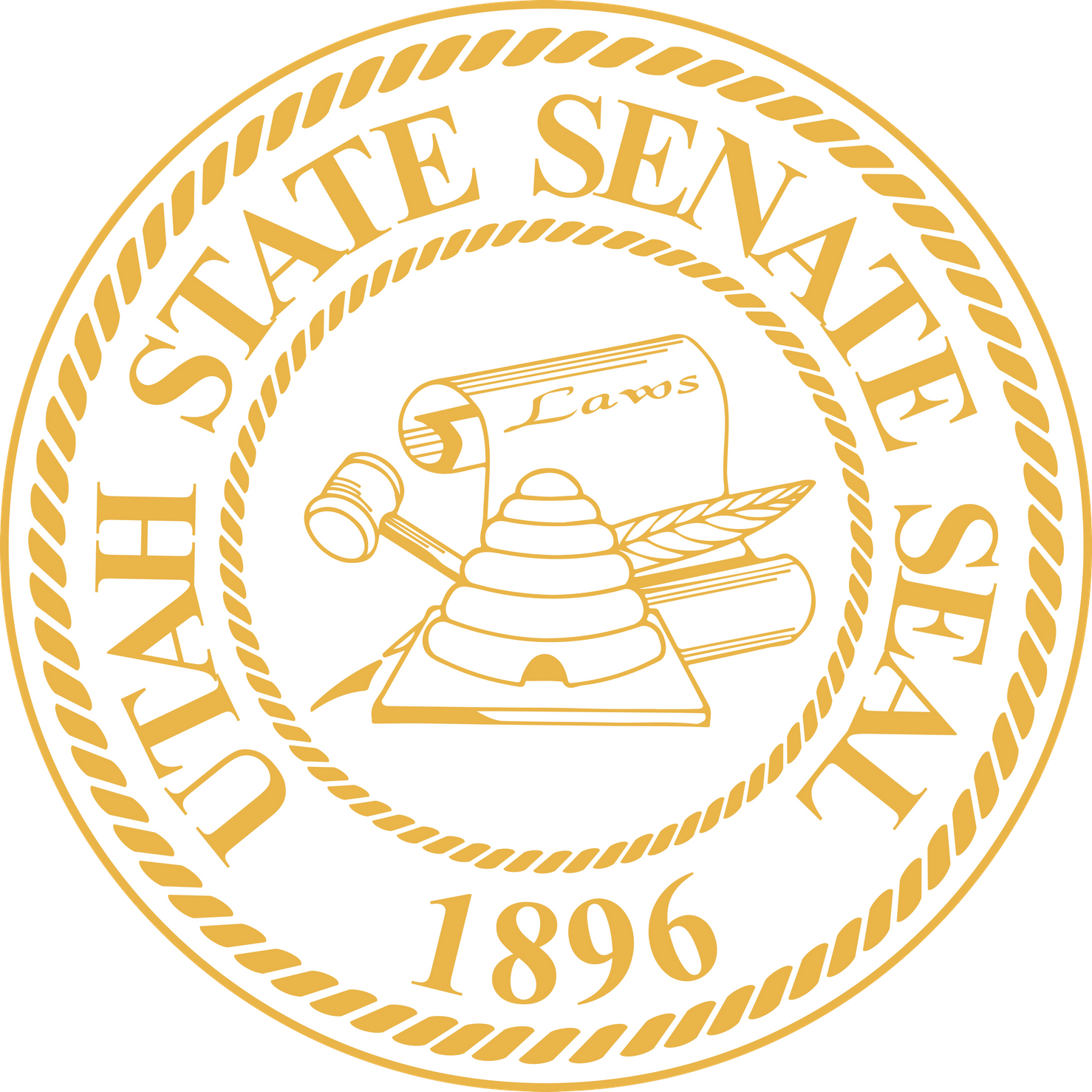 H.B. 357
Protects
Moves Minimum School Program funding to a constitutionally protected account for K-12 education.

Grows
Automatically adjusts education funding for enrollment growth and inflation.

Stabilizes
Reserves revenues to meet education funding commitments during economic downturns.
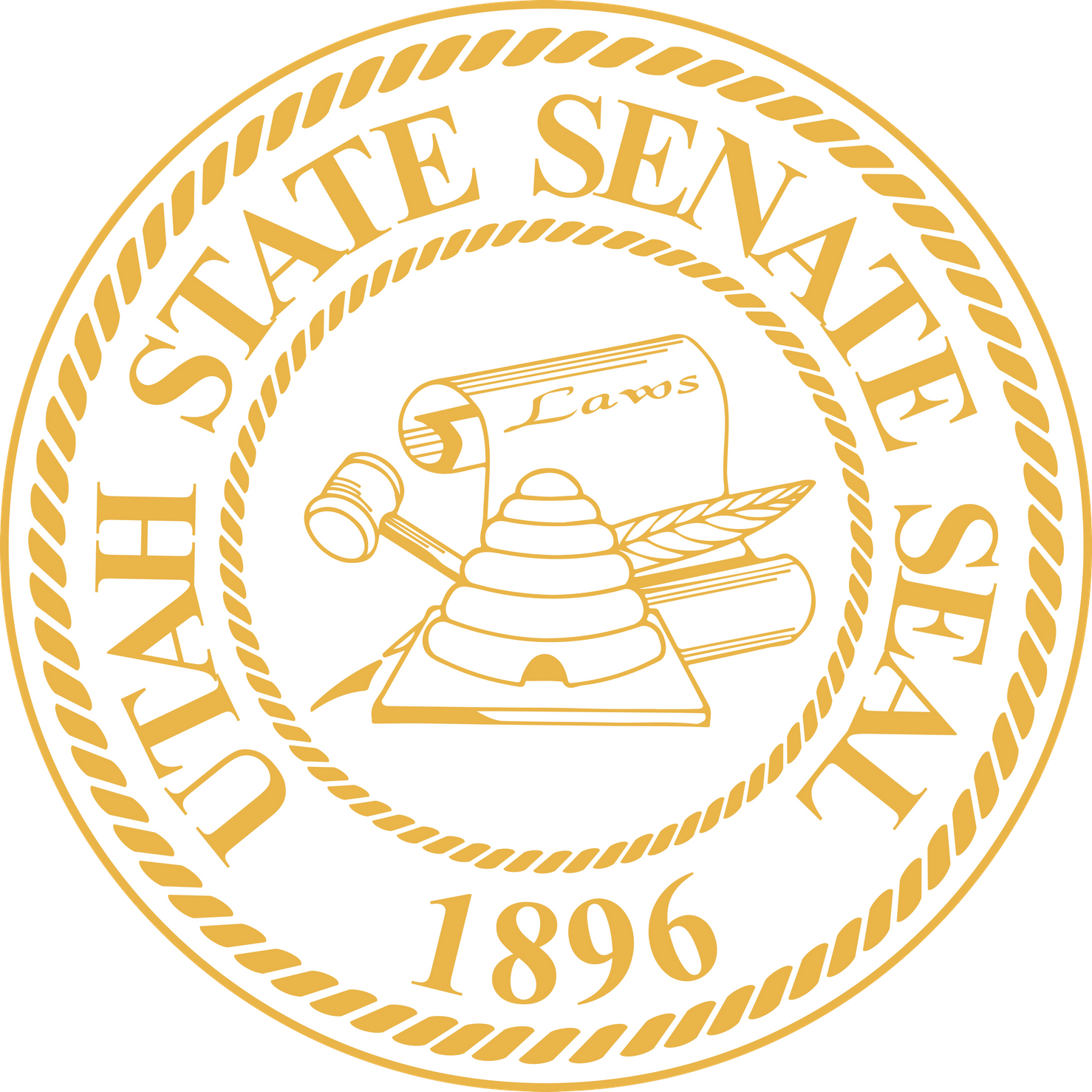 Holding to Promises During Budget Cuts
While other segments of the budget were cut, the Legislature:

Increased Public Ed Funding (2.2% overall budget increase)
Increased WPU (1.8% increase)
Funded Growth ($50 million increase)

Utah is one of the only states in the nation to increase funding for education during the pandemic.
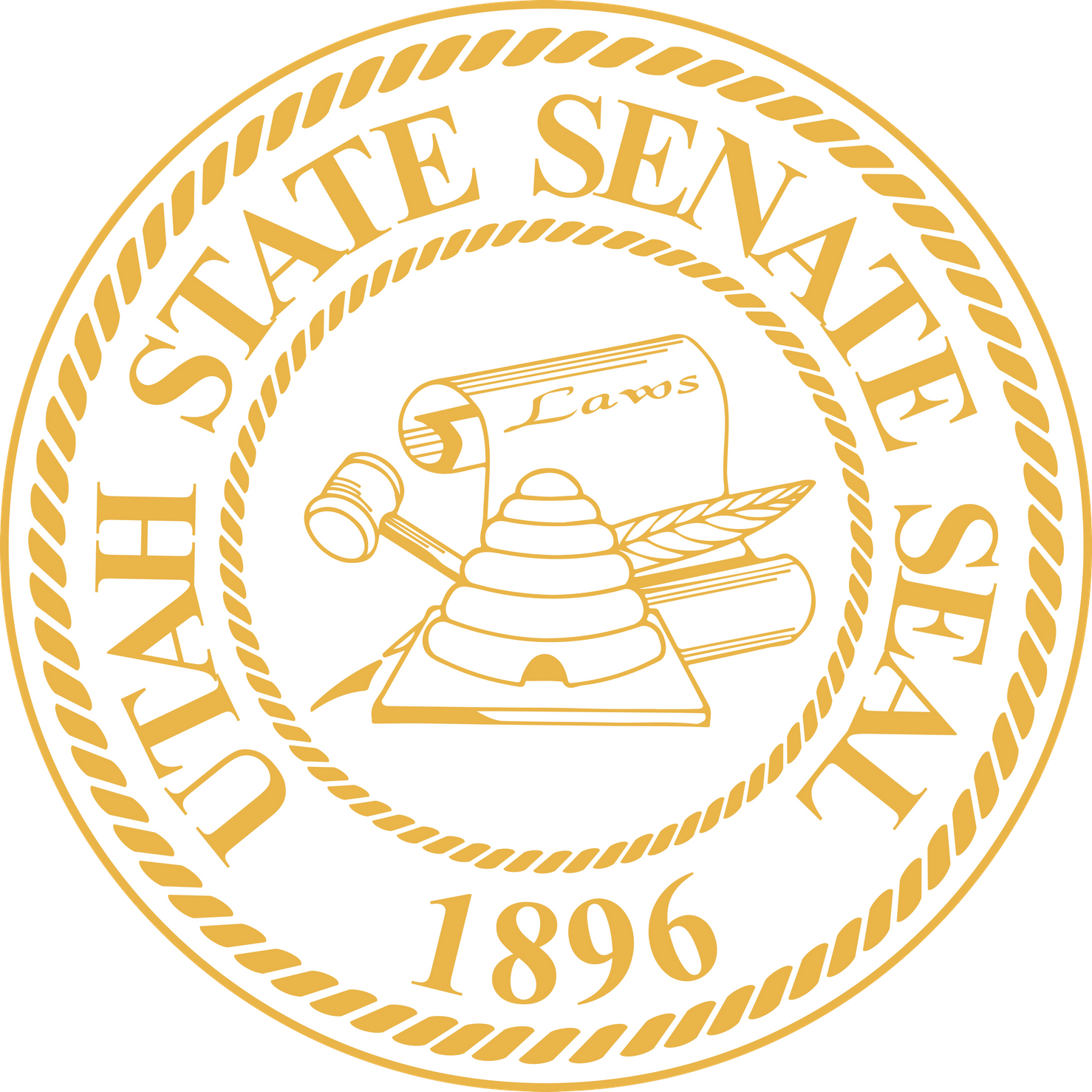 Executive Appropriations December Recommendations
Actions fulfilling commitment in HB 357
$95 million to fund growth and inflation
$78 million to fund the Public Education Stabilization Fund
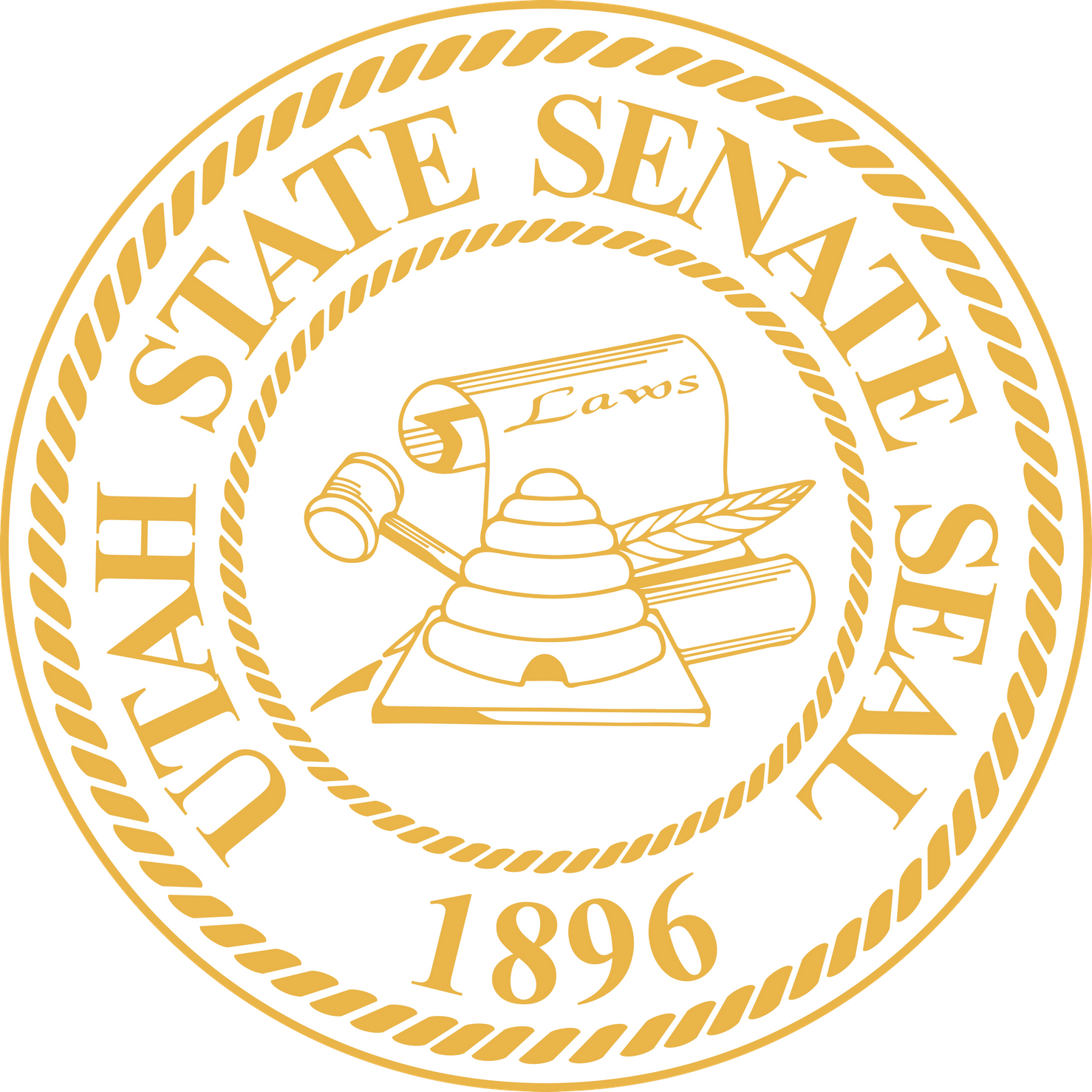 Executive Appropriations December Recommendations
Actions Above and Beyond HB 357 Commitment
$140.5 million for WPU increase per HB 5011
An additional $50 million for Public Education Stabilization Fund
$121 million education stipend for educators and staff
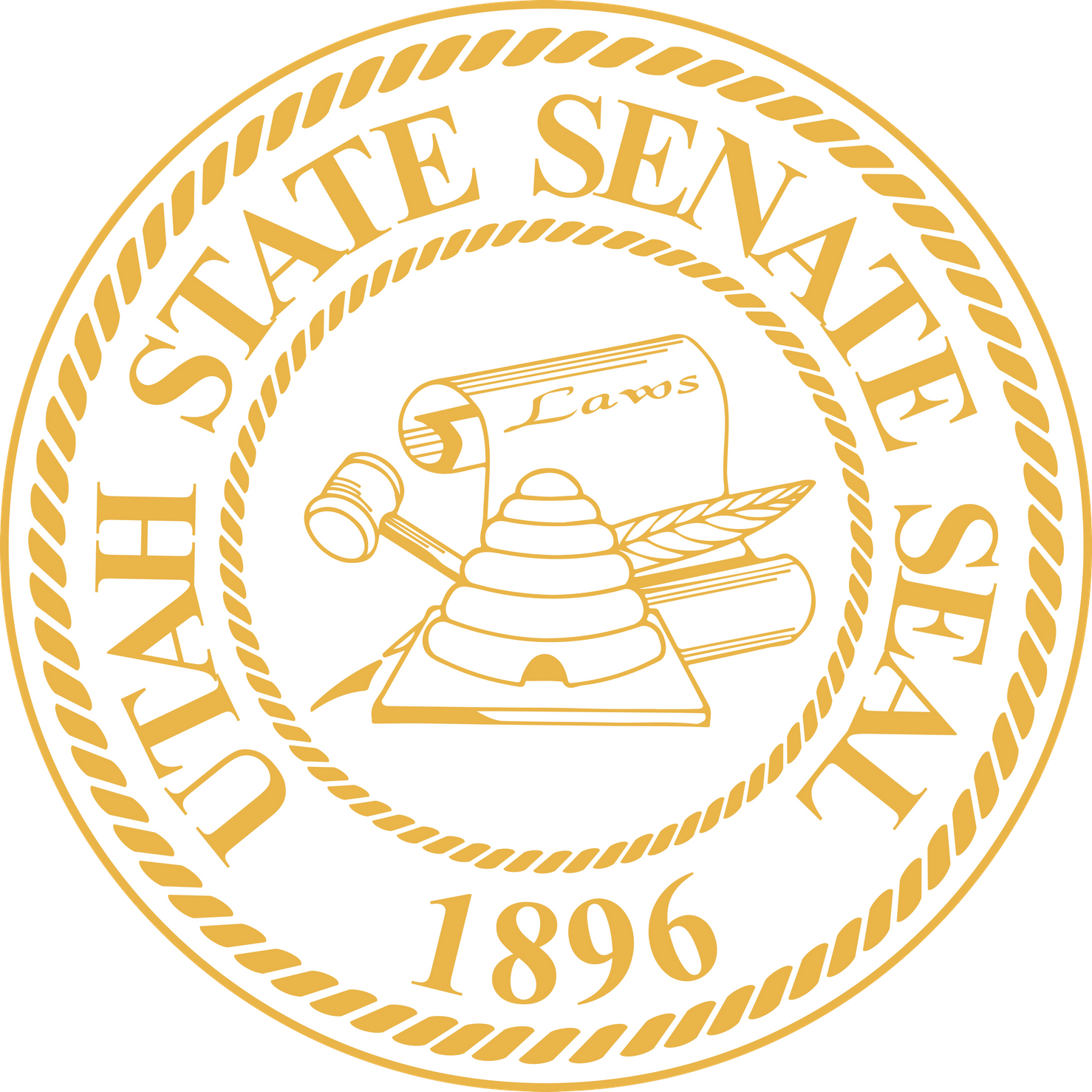 Summary of WestEd Recommendations
Increase the Basic Tax Levy to rebalance the defined local share of the Basic School Program and minimize fiscal impact of system improvements to distributional equity. 

Create a Basic School Program add-on WPU for economically disadvantaged students, replacing existing programs targeted to these students. 

Reform the Necessarily Existent Small Schools program adjustment in the Basic School Program, drawing on study findings, to expand the scope and size of the funding to address issues of scale.
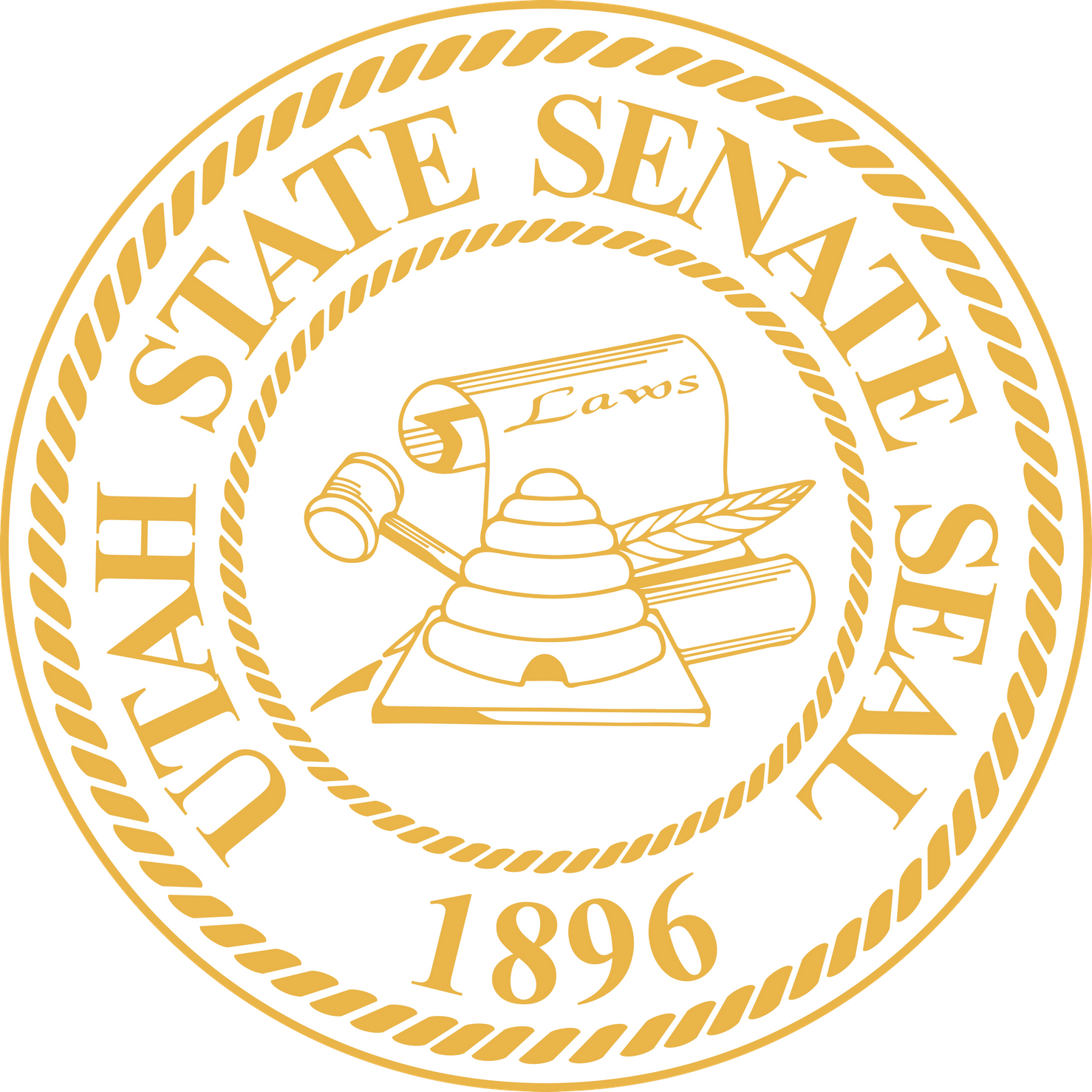 Summary of WestEd Recommendations cont.
Establish within the Basic School Program an adjustment for regional variation in the price of teacher labor. 

Reexamine the Related to Basic programs to optimize coherence, stability, continuous improvement, and balance with Basic School Program funds.

Establish a competitive grant focused on supporting schools to develop effective processes within three key strategic areas.
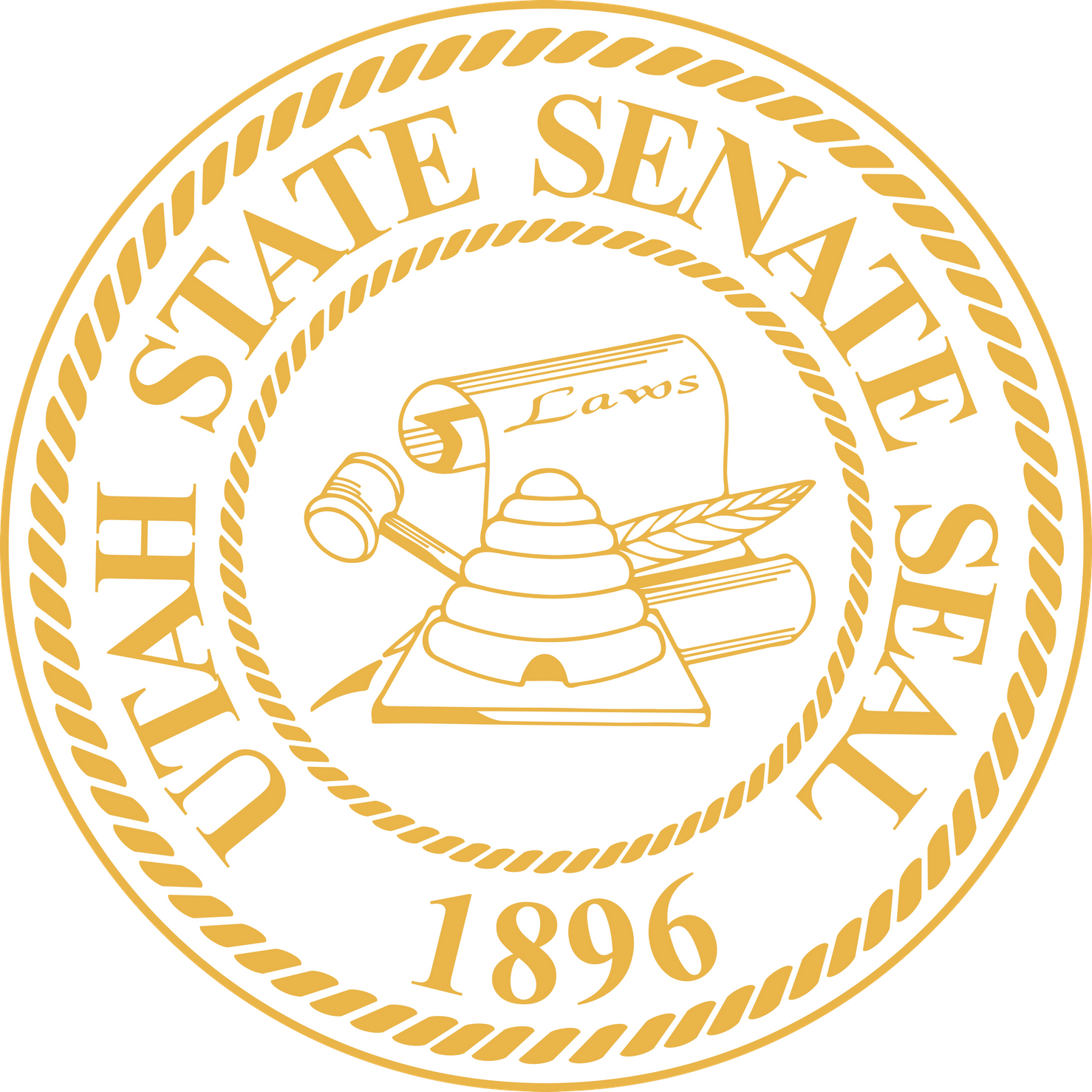 What to Expect Moving Forward
The base budget will now prioritize: growth, an inflation factor for WPU and the ongoing Public Education Stabilization Fund.  

A funding strategy for public education that will benefit our state for years to come